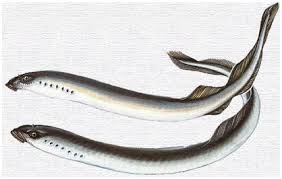 RRUAZORËT- QENIET MË TË PËRSOSURA NË NATYRË GOJËRRUMBULLAKËTIT - RRUAZORËT (peshqit) PA NOFULLA
Tregoni sa % të llojeve të shtazëve përbëjnë rruazorët.
   Evidentoni pesë veçoritë kryesore të rruazorëve.
RRUAZORËT- QENIET MË TË PËRSOSURA NË NATYRË GOJËRRUMBULLAKËTIT - RRUAZORËT (peshqit) PA NOFULLA
Klasifikoni rruazorët në pesë grupe.
   Përshkruani mjedisin ku jetojnë, madhësinë, pamjen e jashtme të trupit dhe mënyrën e jetesës së gojërrumbullakëve.
Ndërtimi i trupit
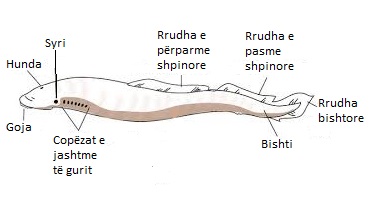 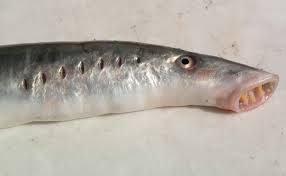 Mjedisi jetësor dhe mënyra e jetesës
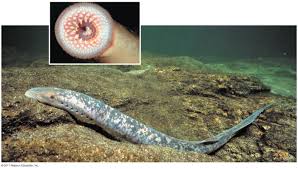 Mjedisi jetësor dhe mënyra e jetesës
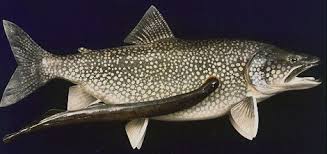 Mjedisi jetësor dhe mënyra e jetesës
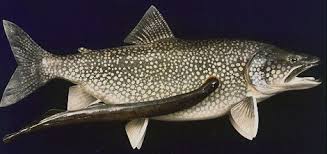 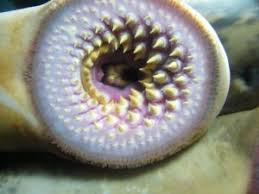 Ventuza e gojës e pajisur me dhëmbë